OREGON
NRCS Oregon Updates
Jay Gibbs | October 2023
[Speaker Notes: GO TO VIEW > MASTER > SLIDE MASTER TO EDIT THE IMAGES ON THE TITLE AND DIVIDER SLIDES
RIGHT CLICK ON THE INDIVIDUAL IMAGES TO CHANGE THE IMAGE]
$246,301 / day(EQIP, CSP, RCPP, JC)
Oregon’s Strategic Approach
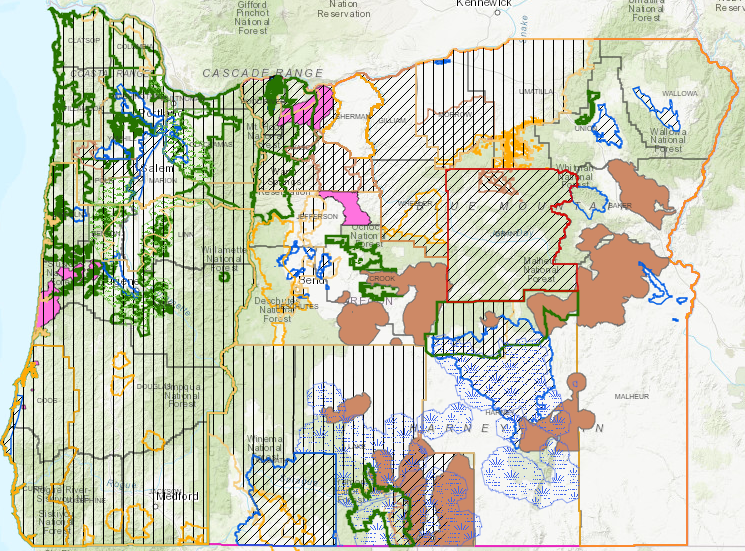 FY23 Farm Bill Program Highlights
EQIP
578 contracts
$32M obligated
216,983 acres
CSP
167 contracts
$25M obligated
586,636 acres
Inflation Reduction Act (IRA)
FY23 was the first year for IRA funding
For FY24, we anticipate approximately $31M in financial assistance
About $20M for IRA EQIP
About $11M for IRA CSP
To obligate IRA funding in Oregon, we have 6 active IRA- EQIP fund pools:
Forestland
Cropland
Energy
Animal Feeding Operations
Rangeland
Pastureland
FY23 Most Popular EQIP Practices
Brush Management
Forest Stand Improvement
Woody Residue Treatment
Watering Facility
Livestock Pipeline
Irrigation Pipeline
Irrigation Water Conveyance
High Tunnel System
Fence
Herbaceous Weed Treatment
FY23 Collaborative Projects
Joint Chiefs 
4 Projects
$3.5M obligated
27 contracts
RCPP
20 active projects
$5.4M obligated
70 landowner contracts
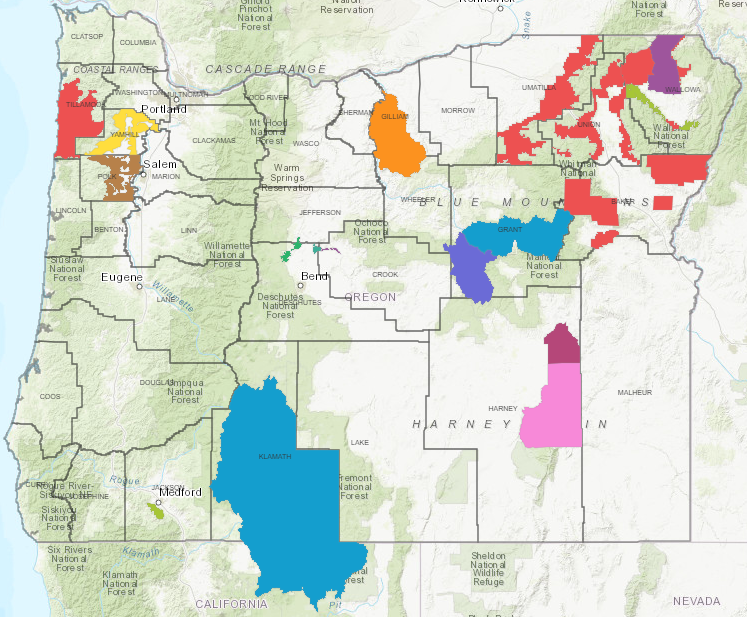 FY23 Watershed Program Highlights
Oregon has the most active watershed program in the nation

Since FY17, NRCS Oregon has commit $160M in FA and TA through the watershed program (PL566) to 30 different planning efforts with 28 Sponsoring Local Organizations

In FY23, NRCS Oregon secured and allocated $23.8M in watershed program funding
FY23 Agreements & Partnerships
99 active agreements worth $197M (Fed $’s plus Partner $’s)
Federal $’s : $153M
Partner $’s : $43.5M
Oregon has about 75 partner positions funded through agreements
Video
https://www.youtube.com/watch?v=xYmQTAUwkFk